Advanced CryptographyCS 655
Week 14: 
Quantum Random Oracle Model
Homework 3: Due tonight at 11:59PM
1
Spring 2023
Key Encapsulation Mechanism (KEM)
2
Application: KEM
3
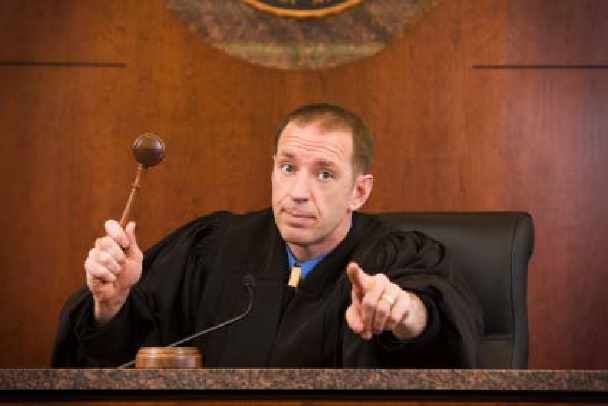 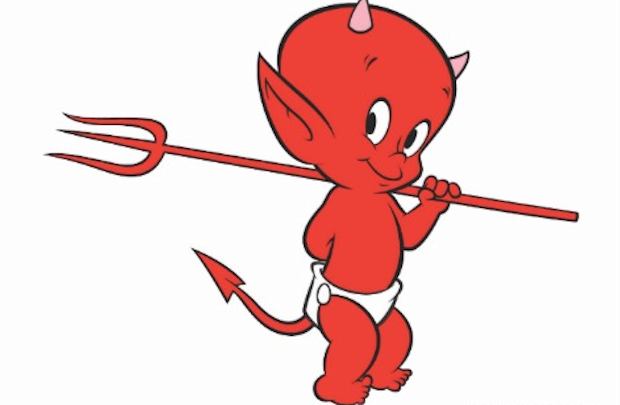 …
…
b’
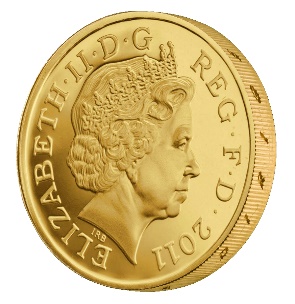 4
KEM from RSA
5
Trapdoor Permutation
6
KEM from Trapdoor Permutation
7
KEM Security Reduction
8
KEM Security Reduction
9
KEM from Trapdoor Permutation
10
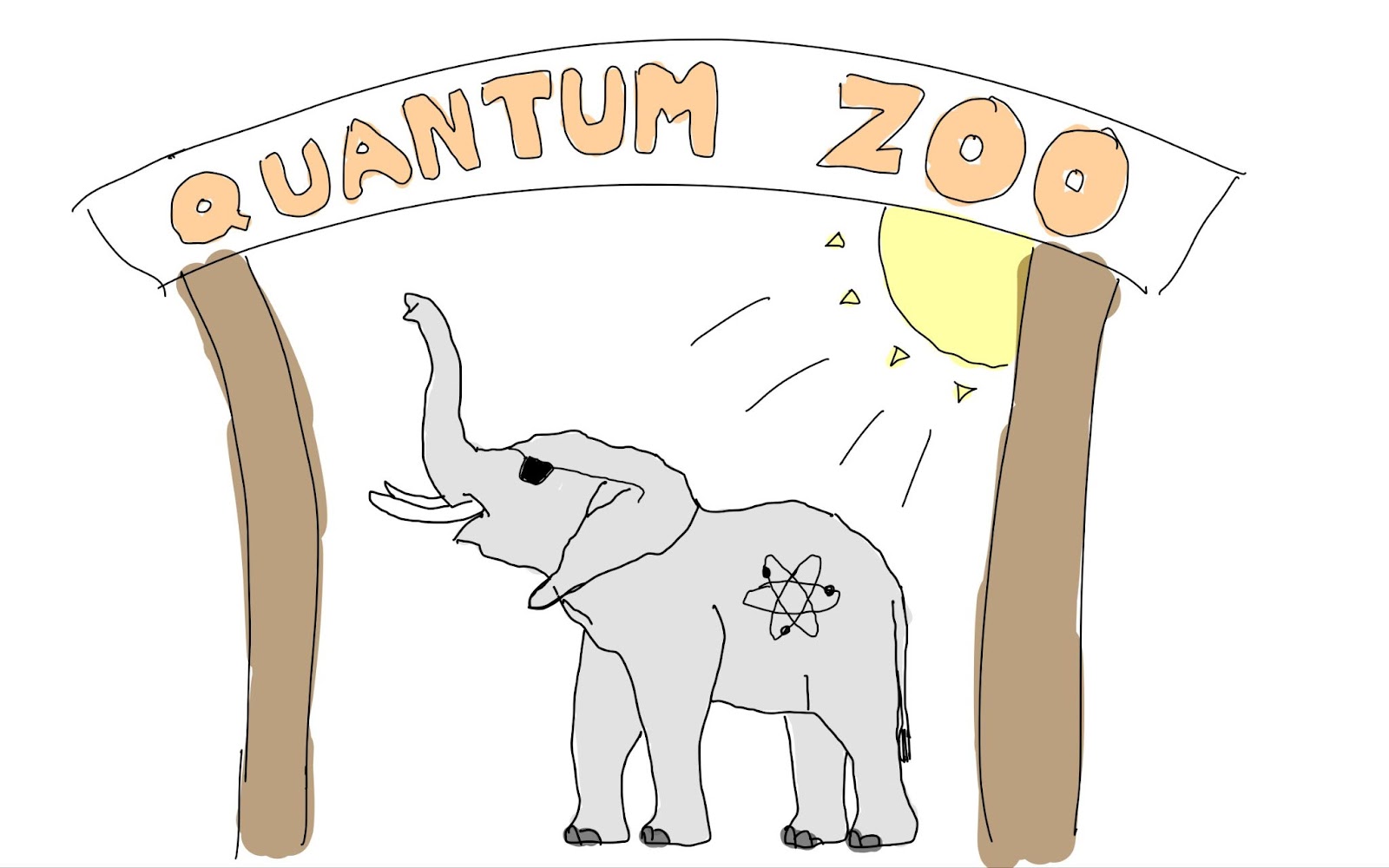 Elephant in the Room?
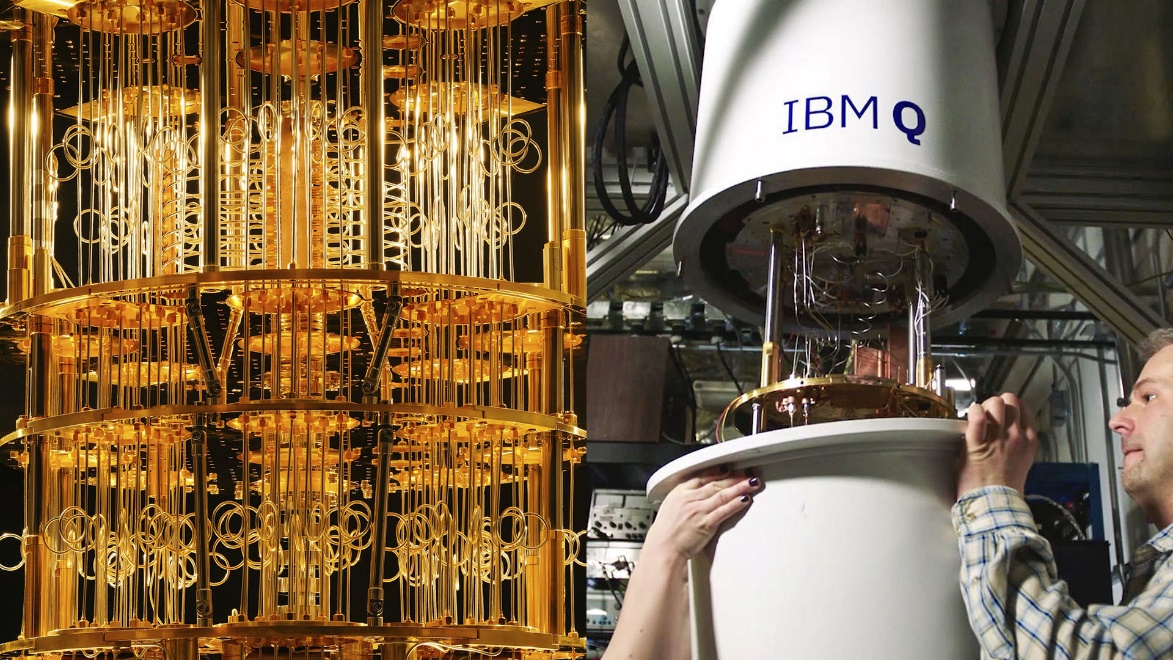 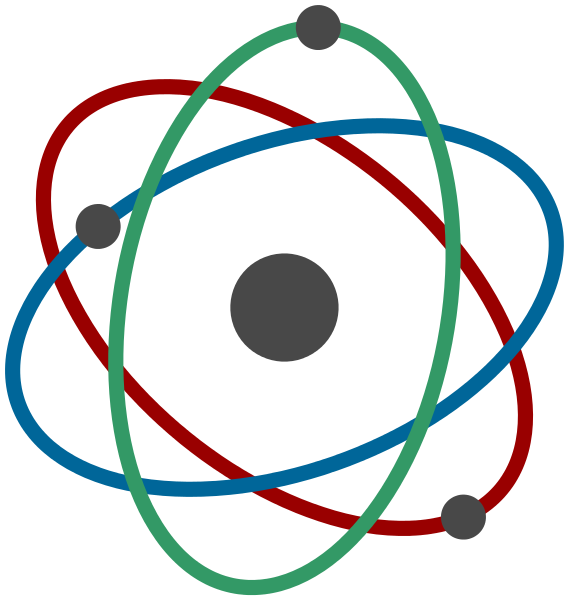 11
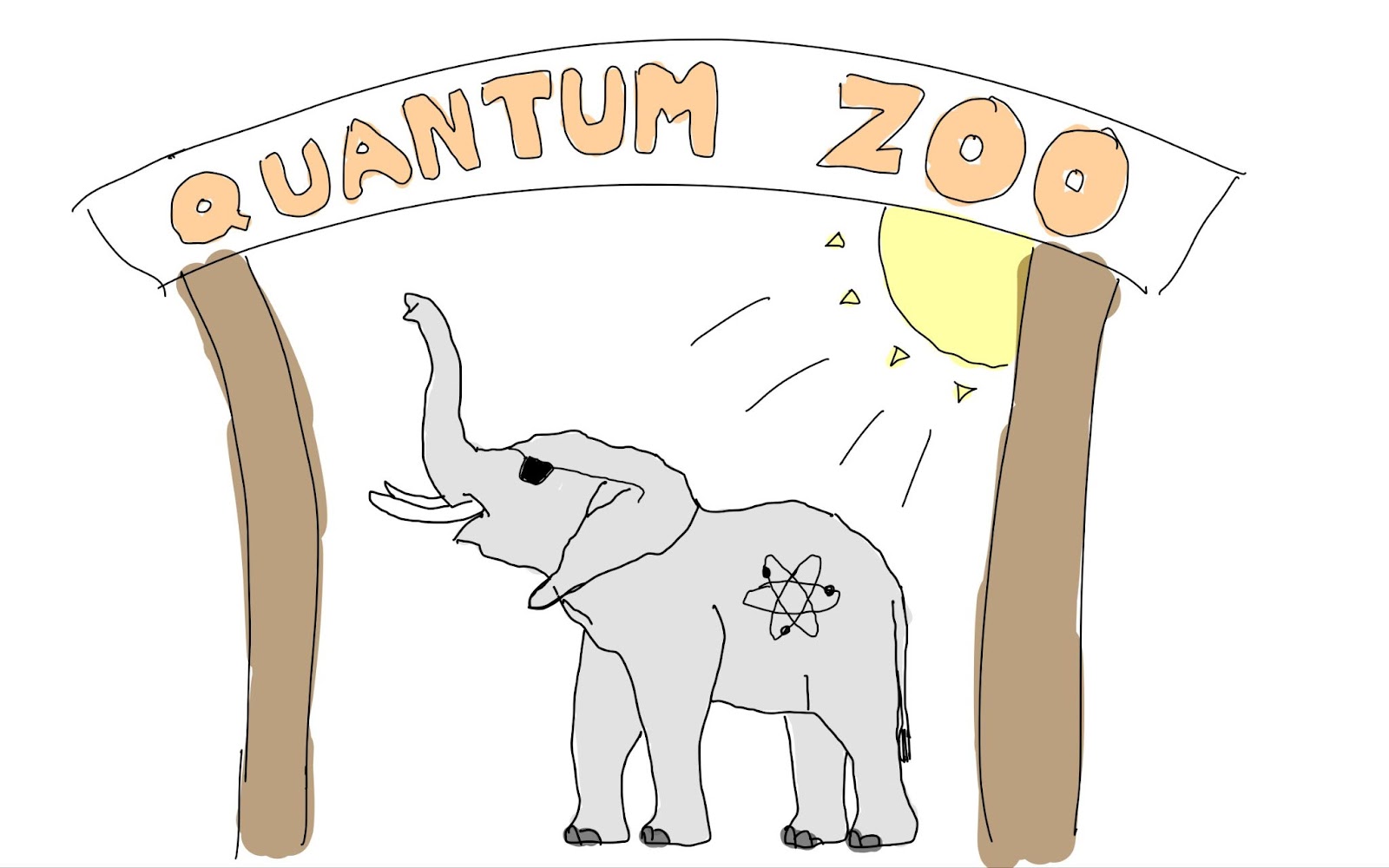 Elephant in the Room?
Shor’s Factoring Algorithm 
Breaks: RSA-OAEP, RSA-FDH, Pallier….
Solves Discrete Log
Breaks: El-Gamal, EC-DSA, Schnorr Signatures,…
Basically, most deployed public key crypto
NIST PQC Competition
Public Key Encryption (PKE): Crystals-Kyber
Hardness: Learning With Errors (LWE)  (Specifically: Module-LWE)
Integration in Crypto Libraries: Cloundfare (CIRCL), Amazon (AWS Key Management), IBM
Digital Signatures: Three Winners
Crystals-Dilithium 
Falcon (Lattice Based Signatures): 
Hardness: Short Integer Solution (SIS) over NTRU Lattices
SPHINCS+ (Hash Based Construction)
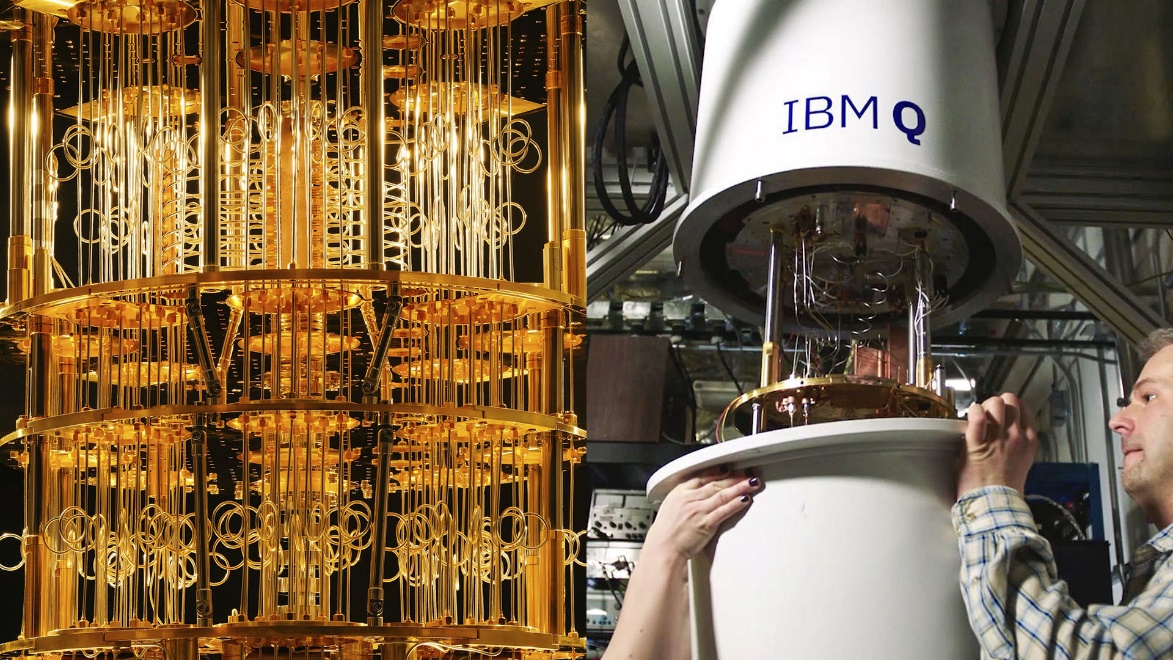 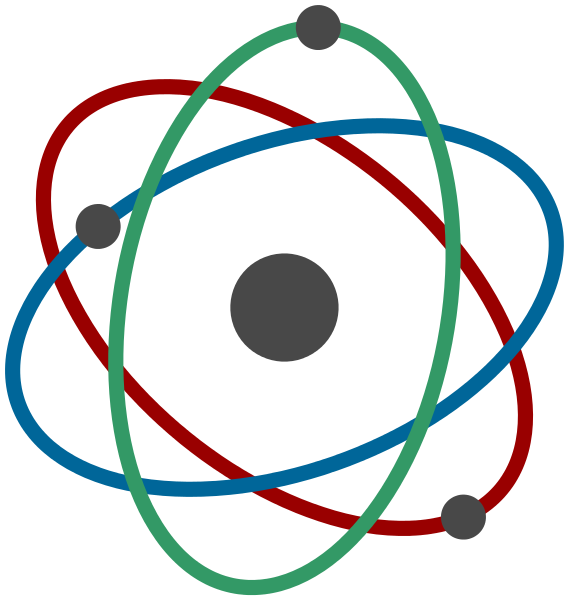 12
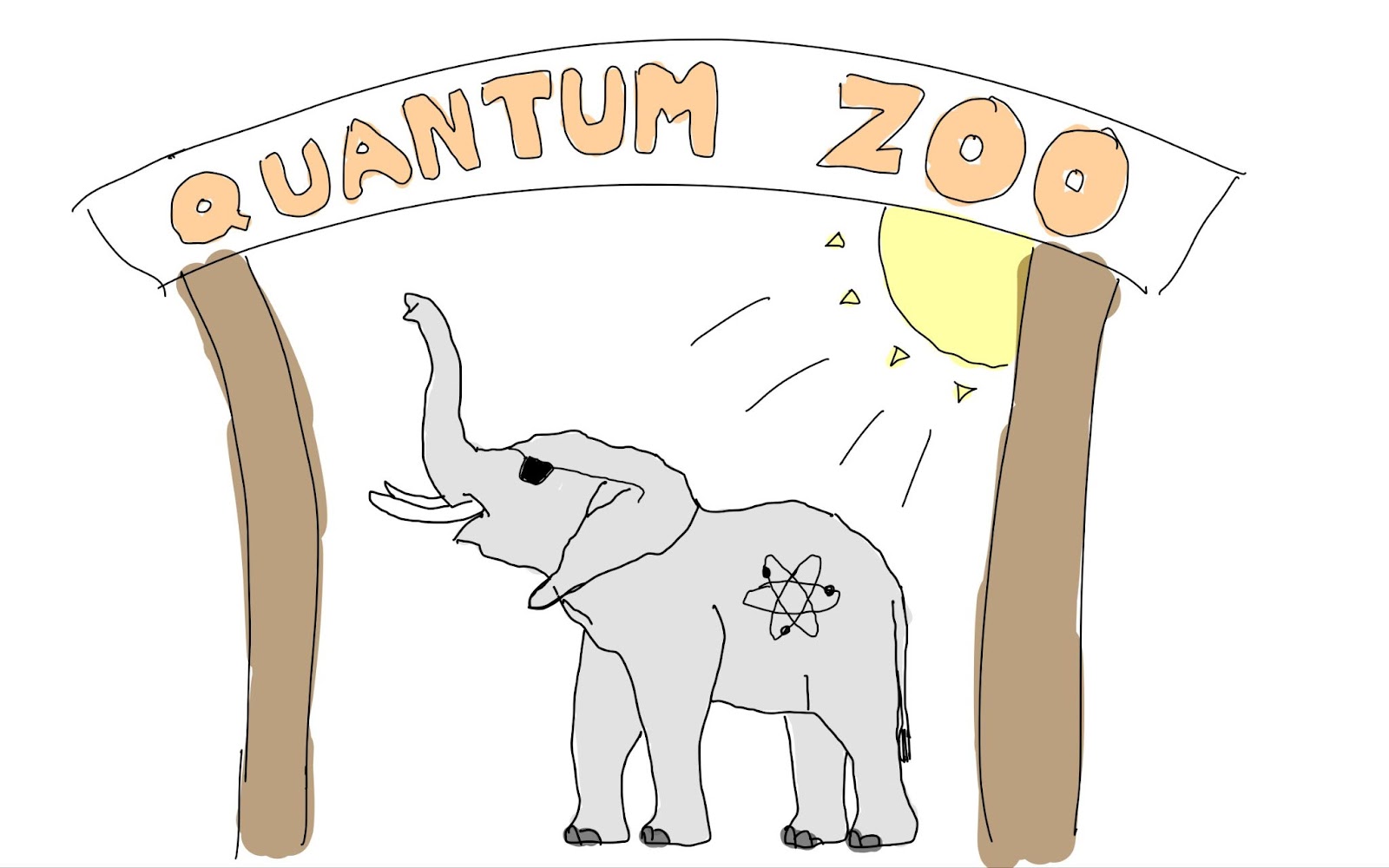 Random Oracle Model?
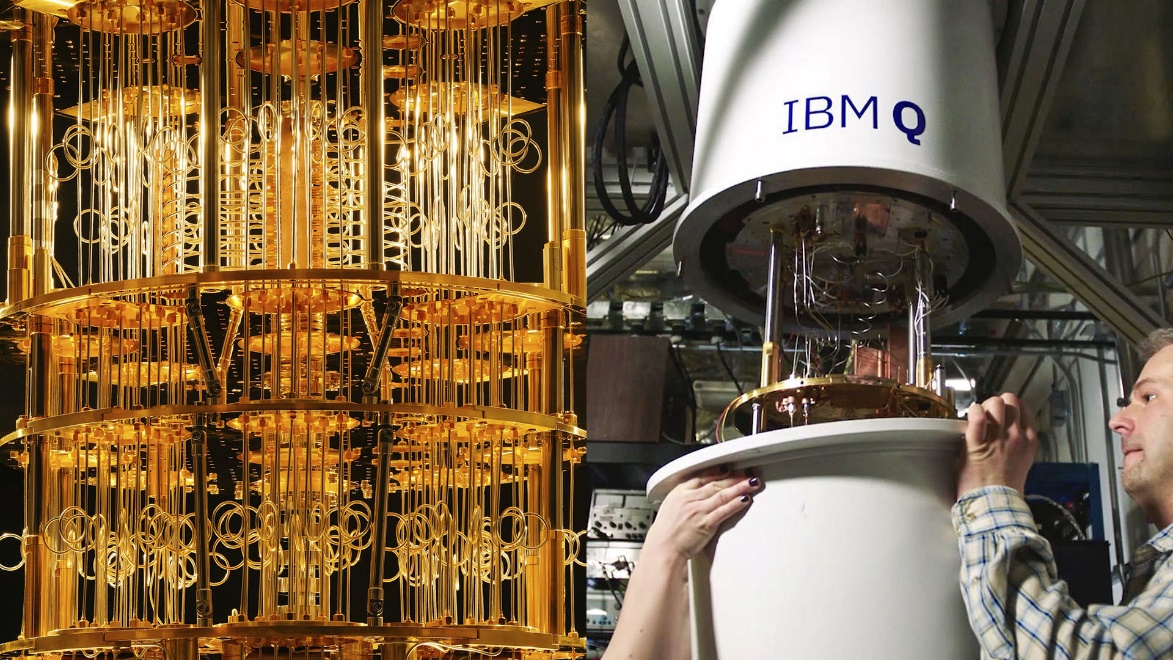 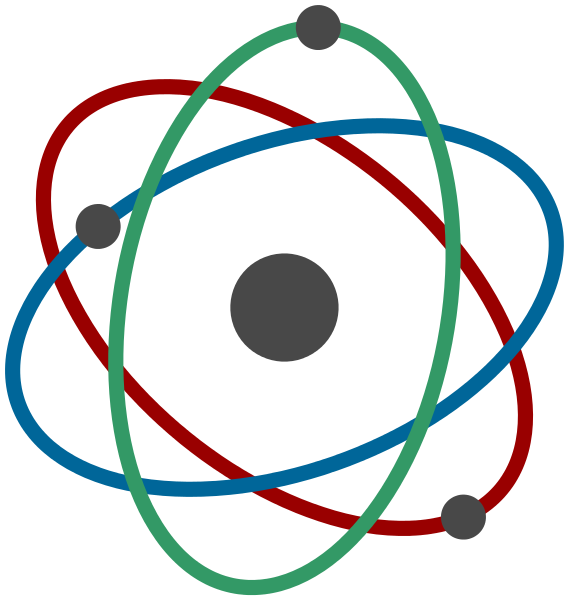 13
Quantum Computation (Basics)
14
Quantum Computation (Basics)
15
Quantum Measurement (Basics)
Quantum (Partial) Measurement: Necessarily alters the quantum state
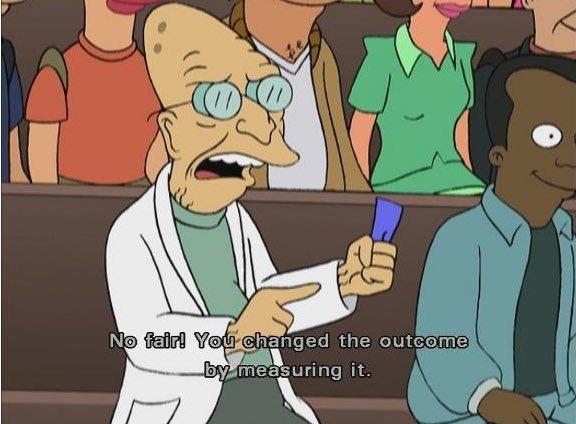 16
Quantum Measurement (Basics)
Quantum (Partial) Measurement: Necessarily alters the quantum state

Idea: Replicate the state and measure the copy?

Impossible! No-Cloning Theorem  Impossible to create an independent and identical copy of an arbitrary/unknown quantum state.
17
Quantum Computation (Basics)
18
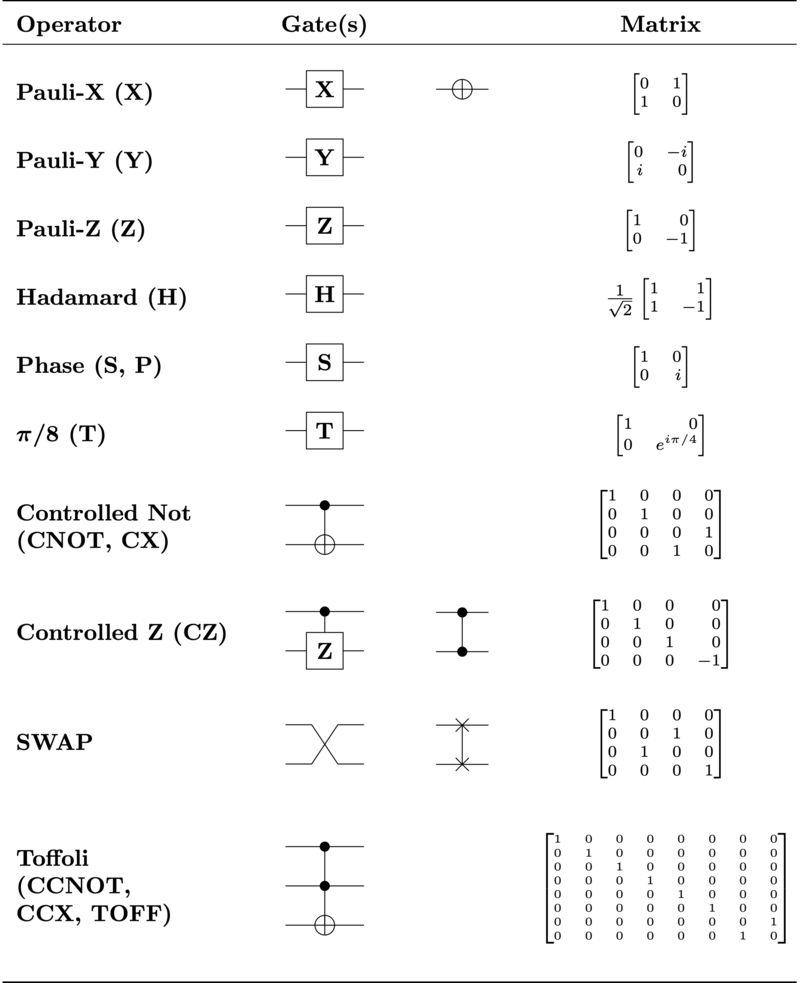 Hadamard (Single Bit)
19
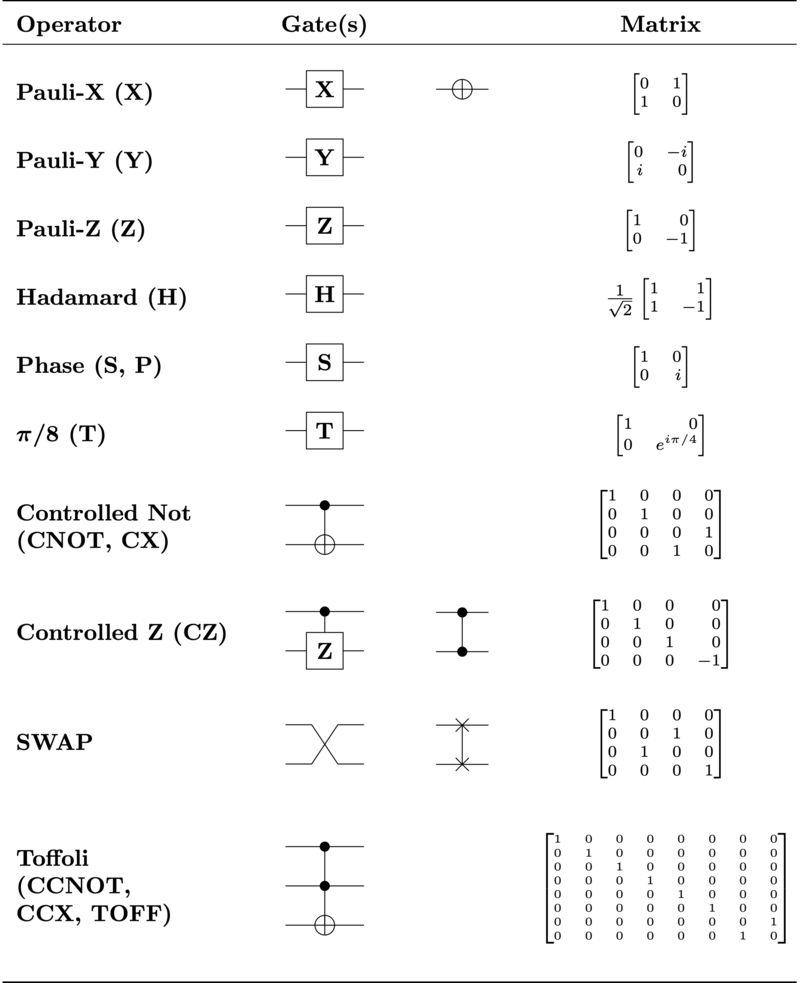 Hadamard (Multiple Bits)
20
Quantum Oracle
21
Grover’s Algorithm
22
Quantum Oracle
23
Quantum Oracle
24
Quantum Oracle
Reflection
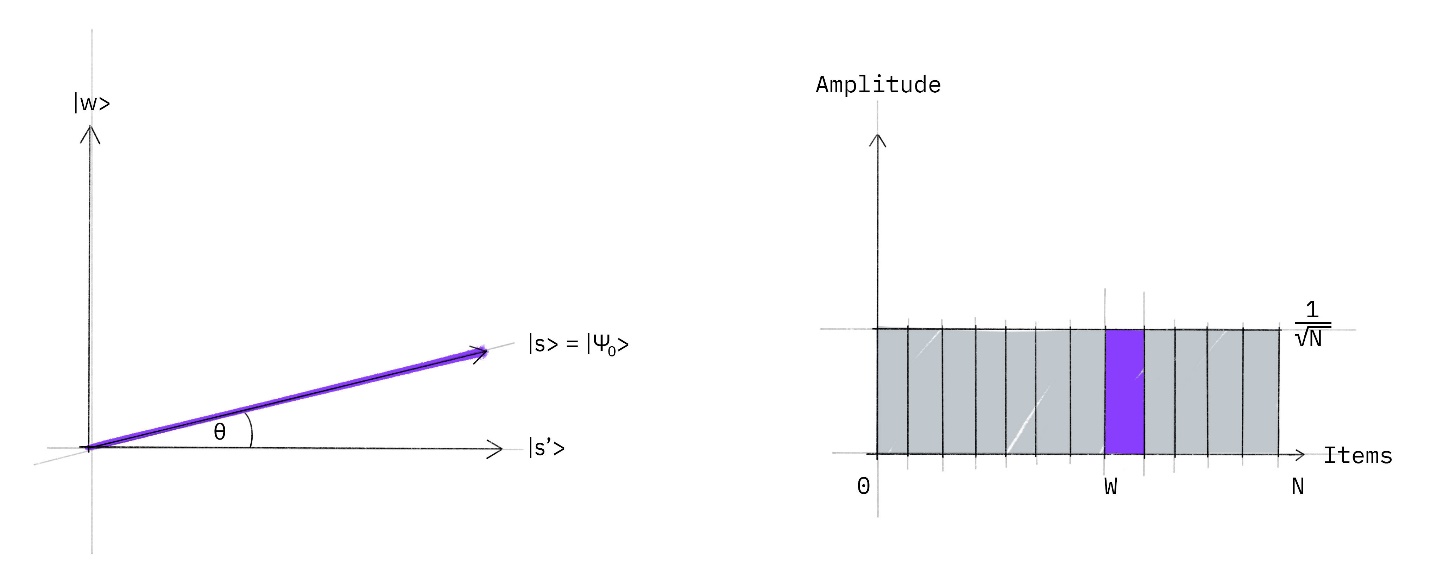 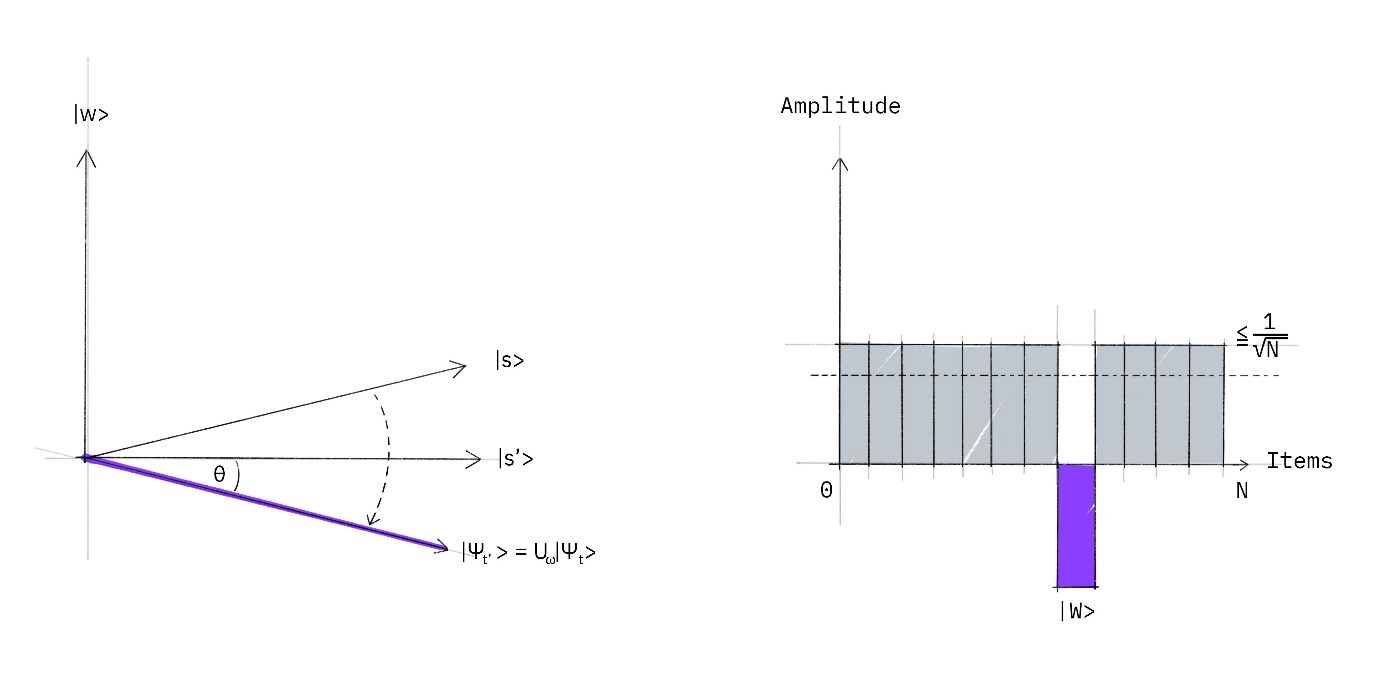 25
Quantum Oracle
Reflection
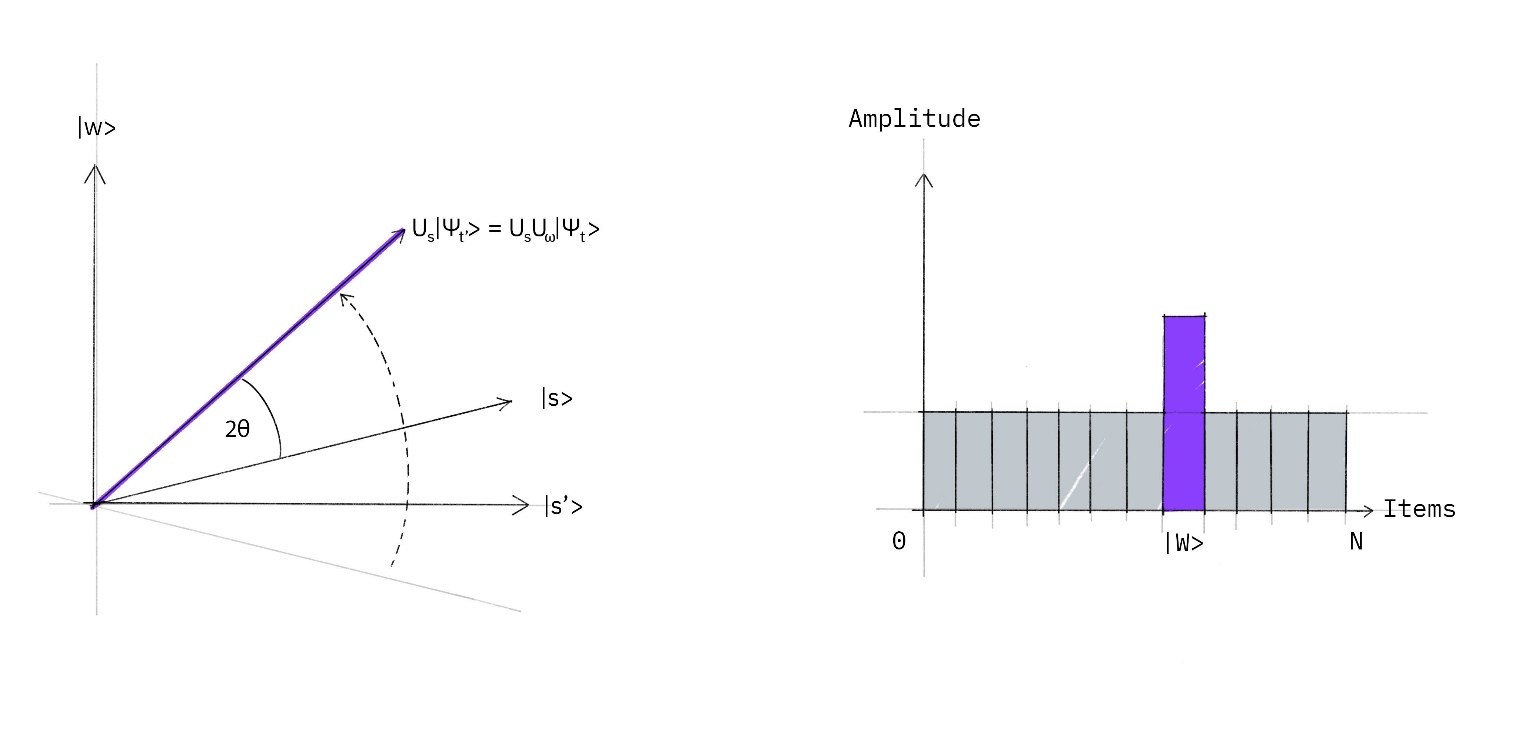 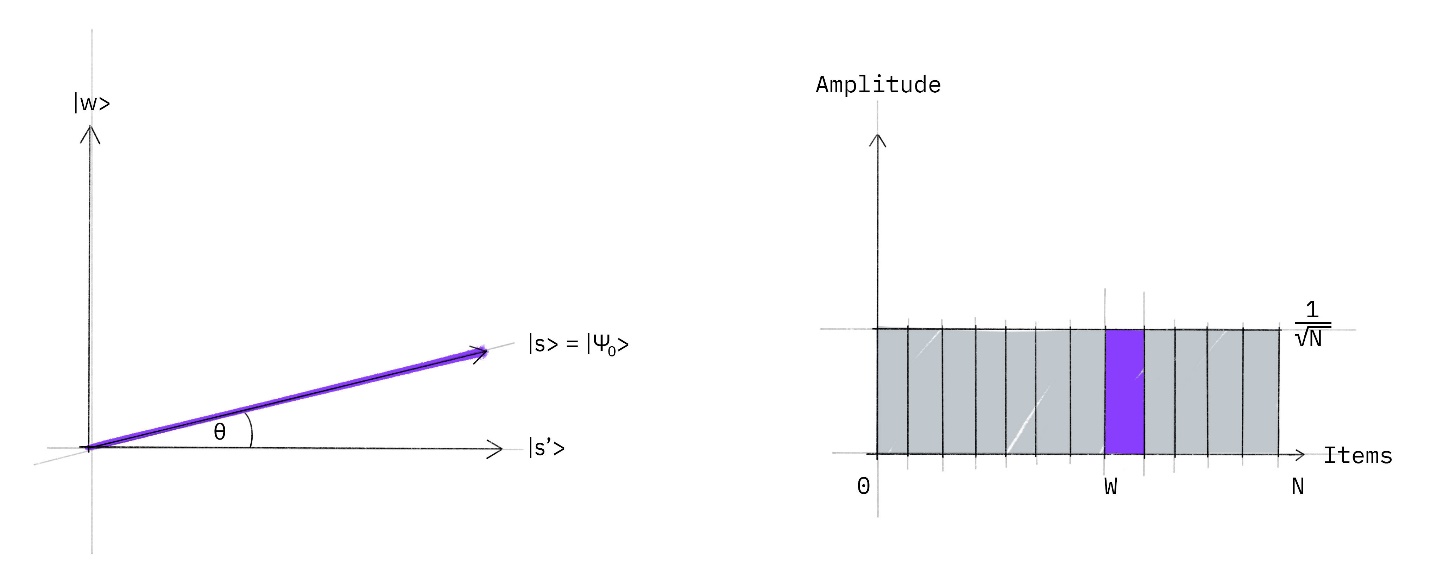 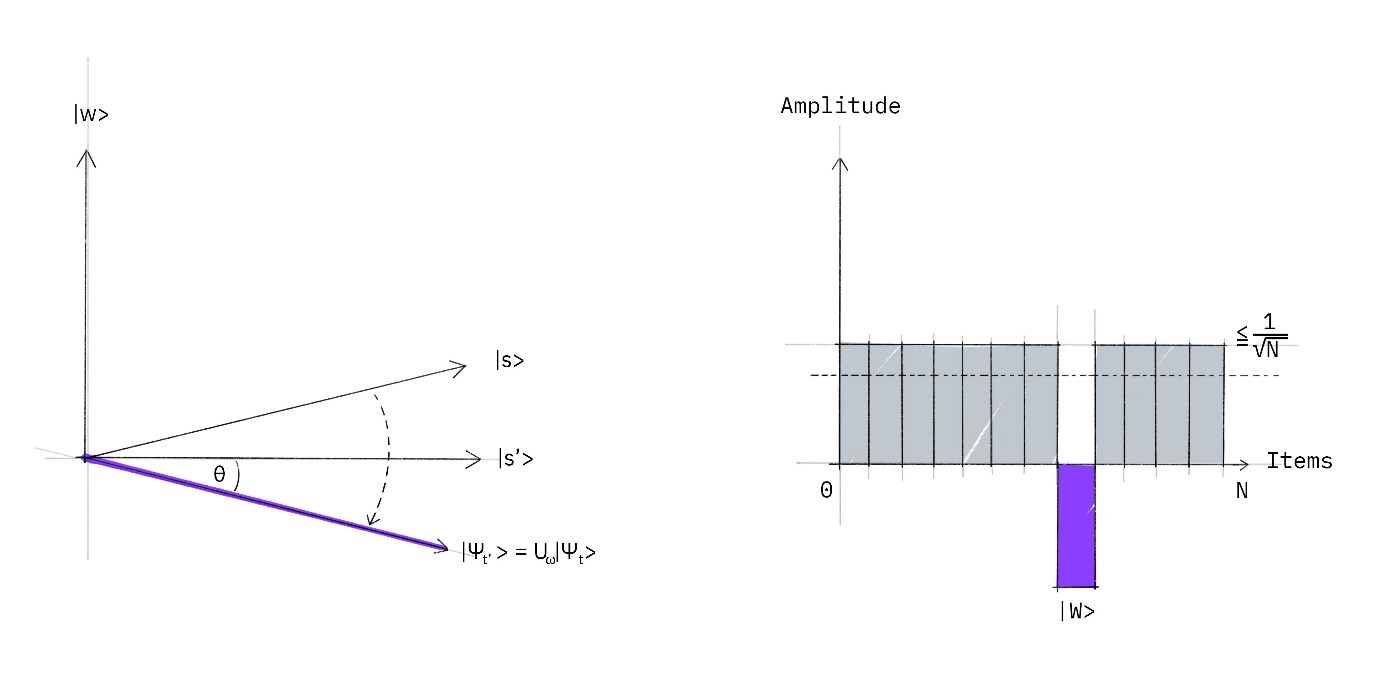 26
Quantum Oracle
27
Quantum Random Oracle Model
Motivation: Any real world hash function can be computed efficiently by a quantum circuit  we can use Grover’s algorithm.

Grover’s algorithm uses hash function as random blackbox, but somehow the classical Random Oracle model does not capture power of generic quantum attacker.

Goal: Generic analysis tools to analyze the power of a quantum attacker who uses hash function as a blackbox?
28
ROM vs qROM [BDF+11]
<Classical ROM>
<Quantum ROM>
C
8 19
8/19
Jeremiah Blocki, Seunghoon Lee, Samson Zhou
On the Security of Proofs of Sequential Work in a Post-Quantum World
ROM vs qROM [BDF+11]
<Classical ROM>
<Quantum ROM>
C
Security proofs are much more challenging in the qROM
0  Programmability & Extractability (ROM: ✔,  qROM:  ✘)
0  Recording quantum queries?
8 19
8/19
Jeremiah Blocki, Seunghoon Lee, Samson Zhou
Quantum Computing: Useful Theorem
31
Quantum Computing: Useful Theorem
32
Quantum Computing: Useful Theorem
33
Quantum Computing: Useful Theorem
34
Quantum Computing: Useful Theorem
35
Quantum Computing: Useful Theorem (2)
36
Quantum Computing: Useful Theorem (2)
37
Quantum Computing: Useful Theorem (2)
38
Quantum Computing: Useful Theorem (2)
39
Quantum Computing: Useful Theorem (2)
40
Quantum Computing: Useful Theorem (2)
Applied H
Applied H’
41
Quantum Computing: Useful Theorem (2)
42
Quantum Computing: Useful Theorem (2)
43
Quantum Computing: Useful Theorem (2)
44
Quantum Computing: Useful Theorem (2)
45
Quantum Computing: Useful Theorem (2)
46
Quantum Computing: Useful Theorem (2)
47
Quantum Computing: Useful Theorem (2)
48
49
How to Record Quantum Queries
and Applications to Quantum Indifferentiability
Mark Zhandry
Princeton University & NTT Research
This talk
xy
∑αxωN
The (Classical) Random Oracle Model (ROM)
[Bellare-Rogaway’93]
hash  function
Cryptosystem
The (Classical) Random Oracle Model (ROM)
[Bellare-Rogaway’93]
H
Cryptosystem
Typical ROM Proof: On-the-fly Simulation
Query(x,	D):
If (x,y)∈D:  Return(y,D)
Else:
y	ß$	Y
D’	=	D+(x,y)
Return(y,D’)
Input	Output
x1	y1
H
x
y
2
2
x3	y3
x4	y4
Typical ROM Proof: On-the-fly Simulation
Allows us to:
Know the inputs adversary cares about	✓
Know the corresponding outputs
✓
(Adaptively) program the outputs	✓

Easy analysis of bad events (e.g. collisions)	✓
The Quantum Random Oracle Model (QROM)
[Boneh-Dagdelen-Fischlin-Lehmann-Schaffner-Z’11]
H

Now standard in post-quantum crypto
Problem with Classical Proofs in QROM
Input	Output
x1	y1
How do we record  the x values?
x2	y2
x3	y3
x4	y4
Problem with Classical Proofs in QROM
Observer Effect:
Learning anything about quantum system disturbs it
H
answers obliviously, so no disturbance
Reduction must answer obliviously, too?
Typical QROM Proof
H
H
H fixed once and for all at beginning
Limitations
Allows us to:
Know the inputs adversary cares about?

Know the corresponding outputs?

(Adaptively) program the outputs?

Easy analysis of bad events (e.g. collisions)?
Limitations
Allows us to:
Know the inputs adversary cares about?	✘
Know the corresponding outputs?
✘
(Adaptively) program the outputs?
✓/✘
Easy analysis of bad events (e.g. collisions)?✘
Limitations
Good News: Numerous positive results (30+ papers)


Bad News: Still some major holdouts
Indifferentiable  domain extension
Fiat-Shamir
Luby-Rackoff
ROM è ICM
Example: Domain Extension for Random Oracles
Q: Does Merkle-Damgård preserve random oracle-ness?
x1	x2	x3
x4
MDh
h
h
h
h
IV
Example: Domain Extension for Random Oracles

A:	Yes(ish) [Coron-Dodis-Malinaud-Puniya’05]
How? Indifferentiability [Maurer-Renner-Holenstein’04]
Real World	Ideal World
H
MD
h
≈
Sim
Thm [Ristenpart-Shacham-Shrimpton’11]:  Indifferentiability ⇒ as good as RO for “single stage games”
Quantum Indifferentiability?
Concurrently considered by [Carstens-Ebrahimi-Tabia-Unruh’18]
Real World
Ideal World
H
h
MD
Sim
Quantum Indifferentiability?
AErasey Thwm:e
Stateless simulation for domain extension is  impossible,tcloassaicasllty   o?r quantumly
[Carstens-Ebrahimi-Tabia-Unruh’18]:
Proof idea: ComprCeosnsjetcrtuurtehyetsable  of random H
This Work:
On-the-fly simulation of  quantum random oracles
(aka Compressed Oracles)
Step 1: Quantum-ify (aka Purify)
Quantum-ifying (aka purifying) random oracle:
+	now single quantum system


H
H
Reminiscent of old impossibilities for unconditional  quantum protocols [Lo’97,Lo-Chau’97,Mayers’97,Nayak’99]
Step 1: Superposition of Oracles
Initial oracle state:	H
H
Query(x,	y,	H):	y	=	y⊕H(x)
Oracle’s state
Adversary’s query
Step 2: Look at Fourier Domain
H
Ĥ
Step 2: Look at Fourier Domain
Initial oracle state: Z(x)	=	0

Query(x,	y,	Ĥ):	Ĥ	=	Ĥ⊕Px,y
Ĥ
y if x=x’  0 else
Px,y(x’)	=
A
-T
Fourier  Transform
Proof:
Step 3: Compress
Observation:
After q queries, Ĥ is non-zero on at most q points
Ĥ
^D
Step 3: Compress
Initial oracle state: {}  Query(x,	y,	D^):
(1) If ∄(x,y’)∈^D:	^D	=	D^ +(x,0)
^D
(2) Replace (x,y’)∈^D
with (x,y’⊕y)
(3) If (x,0)∈^D: remove it
Step 4: Revert back to Primal Domain
^D
D
Step 4: Revert back to Primal Domain
Input	Output
x1	y1
Roughly analogous  to classical on-the-  fly simulation
x2	y2
D
x3	y3
x4	y4
≈Corresponding outputs
Points adversary cares about
Compressed Oracles
Allows us to:
Know the inputs adversary cares about?	✓
Know the corresponding outputs?
✓
(Adaptively) program the outputs?	✘
Fixed by [Don-Fehr-Majenz-Schaffner’19,Liu-Z’19], later this session!
Easy analysis of bad events (e.g. collisions)?✓
So, what happened?
Recall…
Observer Effect:
Learning anything about quantum system disturbs it
H
learns about	through queries
H
gets disturbed
Compressed oracles decode such disturbance
Caveats
Outputs in database ≠0 in Fourier domain
y values aren’t exactly query outputs

Examining x,y values perturbs state
Still must be careful about how we use them


But, still good enough for many applications…
Applications In This Work
Quantum Indiff. of  Merkle-Damgård

Easily re-prove quantum lower bounds:  Ω(N1/2)	queries needed for Grover search  Ω(N1/3)	queries needed for collision finding  Ω(N1/(k+1))	queries needed for k-SUM

CCA-security of plain  Fujisaki-Okamoto
Further Applications
[Alagic-Majenz-Russell-Song’18]:
Quantum-secure signature separation  [Liu-Z’19a]: Tight bounds
for multi-collision problem
[Liu-Z’19b]: Fiat-Shamir
( [Don-Fehr-Majenz-Schaffner’19]: direct proof )
[Czajkowski-Majenz-Schaffner-Zur’19]:
Indifferentiability of Sponge
[Hosoyamada-Iwata’19]:
4-round Luby-Rackoff
[Chiesa-Manohar-Spooner’19]:  zk-SNARKs
[Bindel-Hamburg-Hülsing-Persichetti’19]:  Tighter CCA security proofs
Lessons Learned
Always purify your oracles!
Thanks for Listening
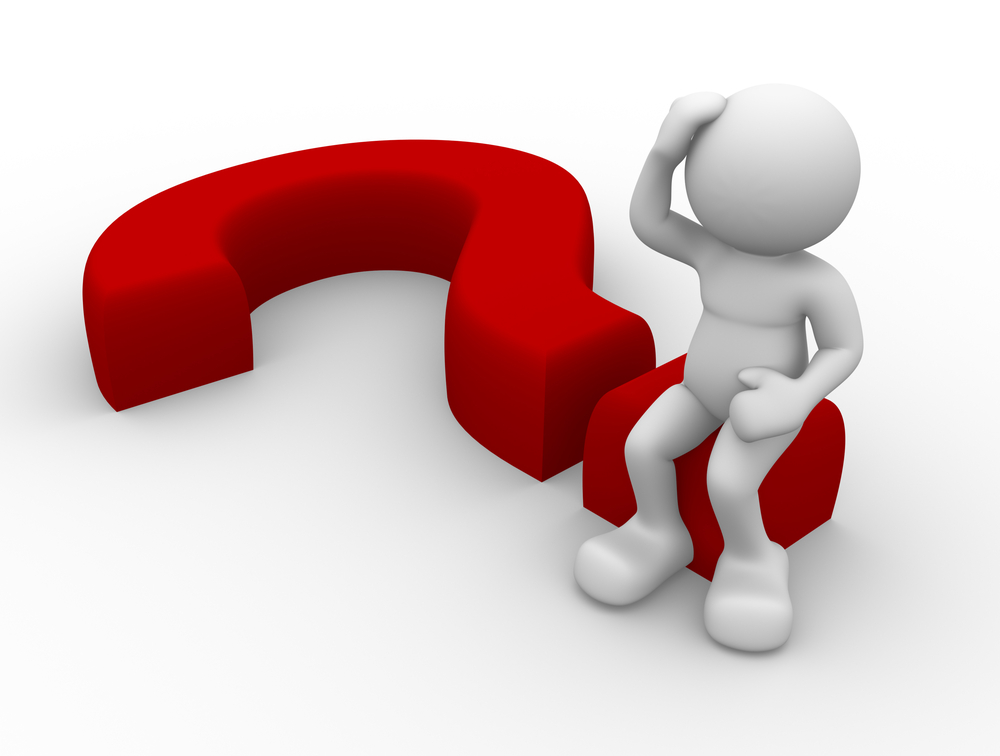 82